animal
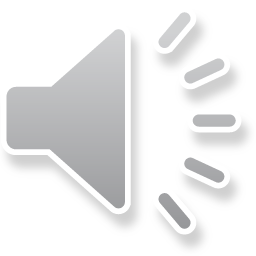 mon
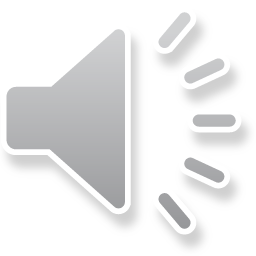 amieune amie
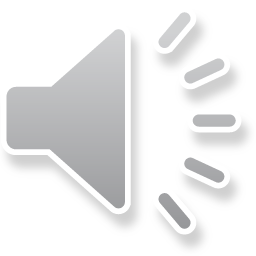 amiun ami
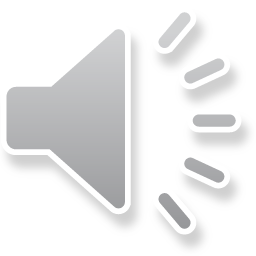 est
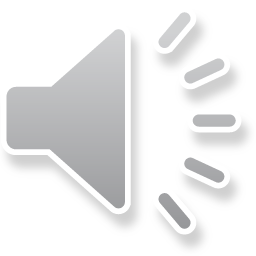 et
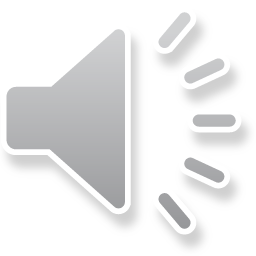 suis
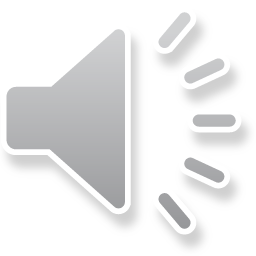 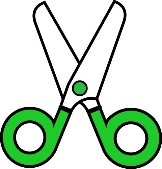 je
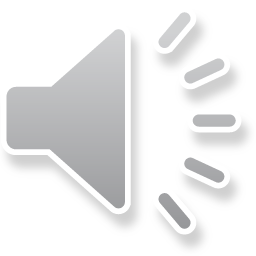 amieune amie
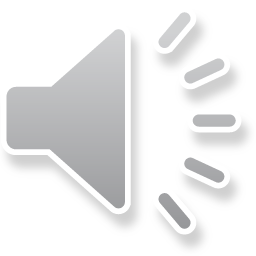 mon
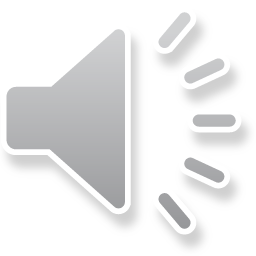 et
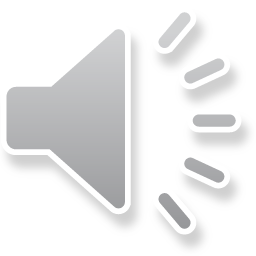 amiun ami
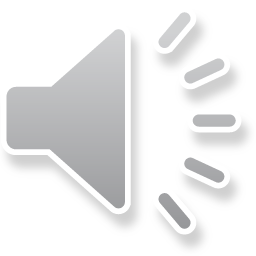 animal
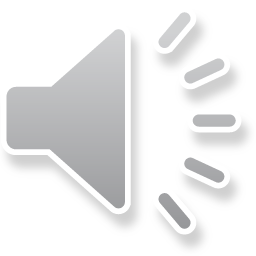 est
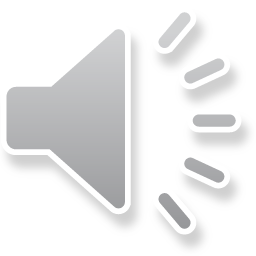 suis
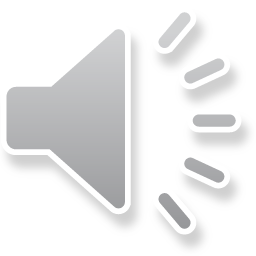 j’ai
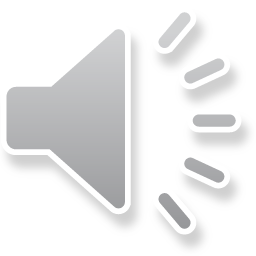